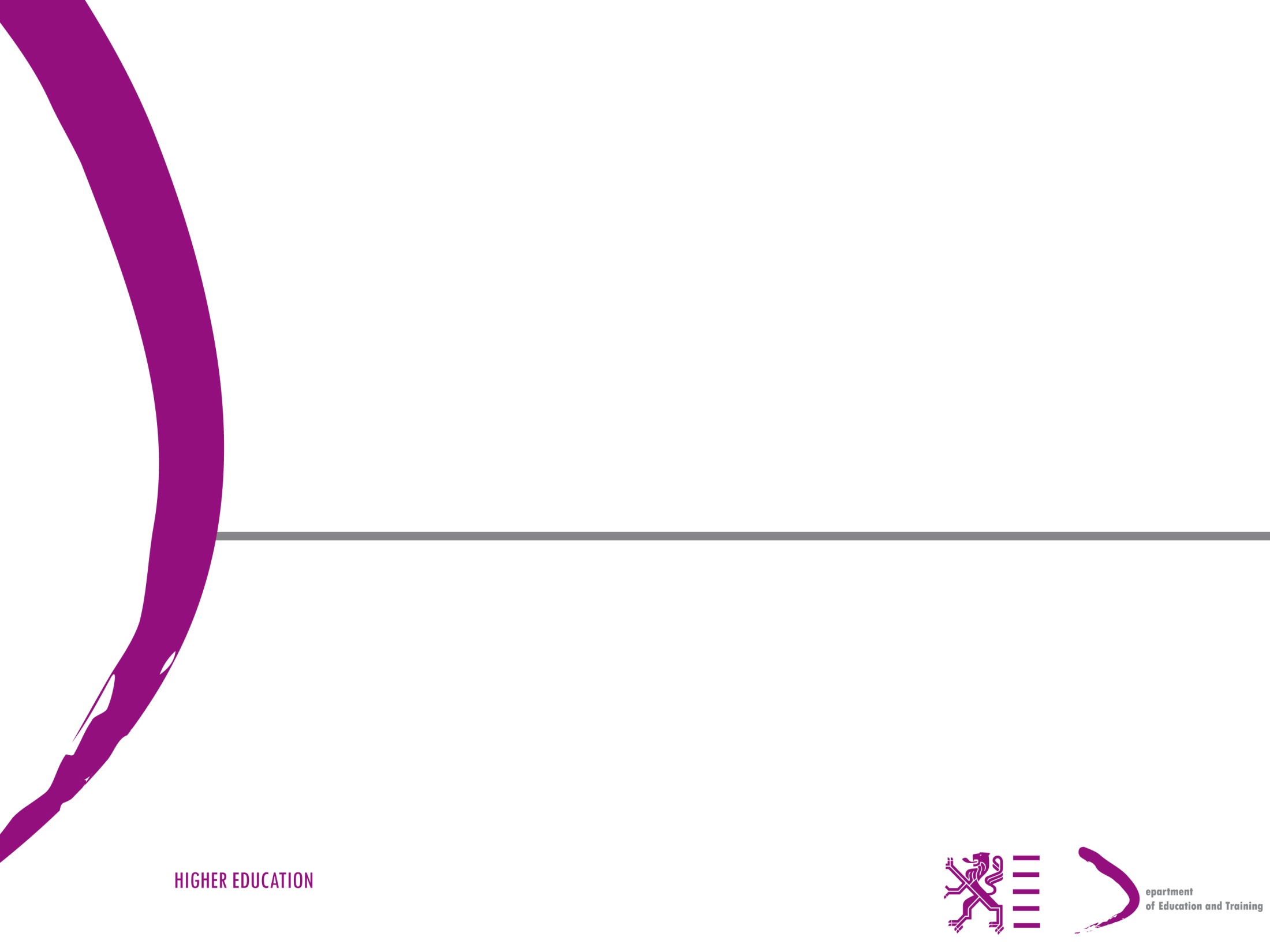 PLA TransparencyU-MAP and Flemish HENoël VercruysseFebruary 16th 2011
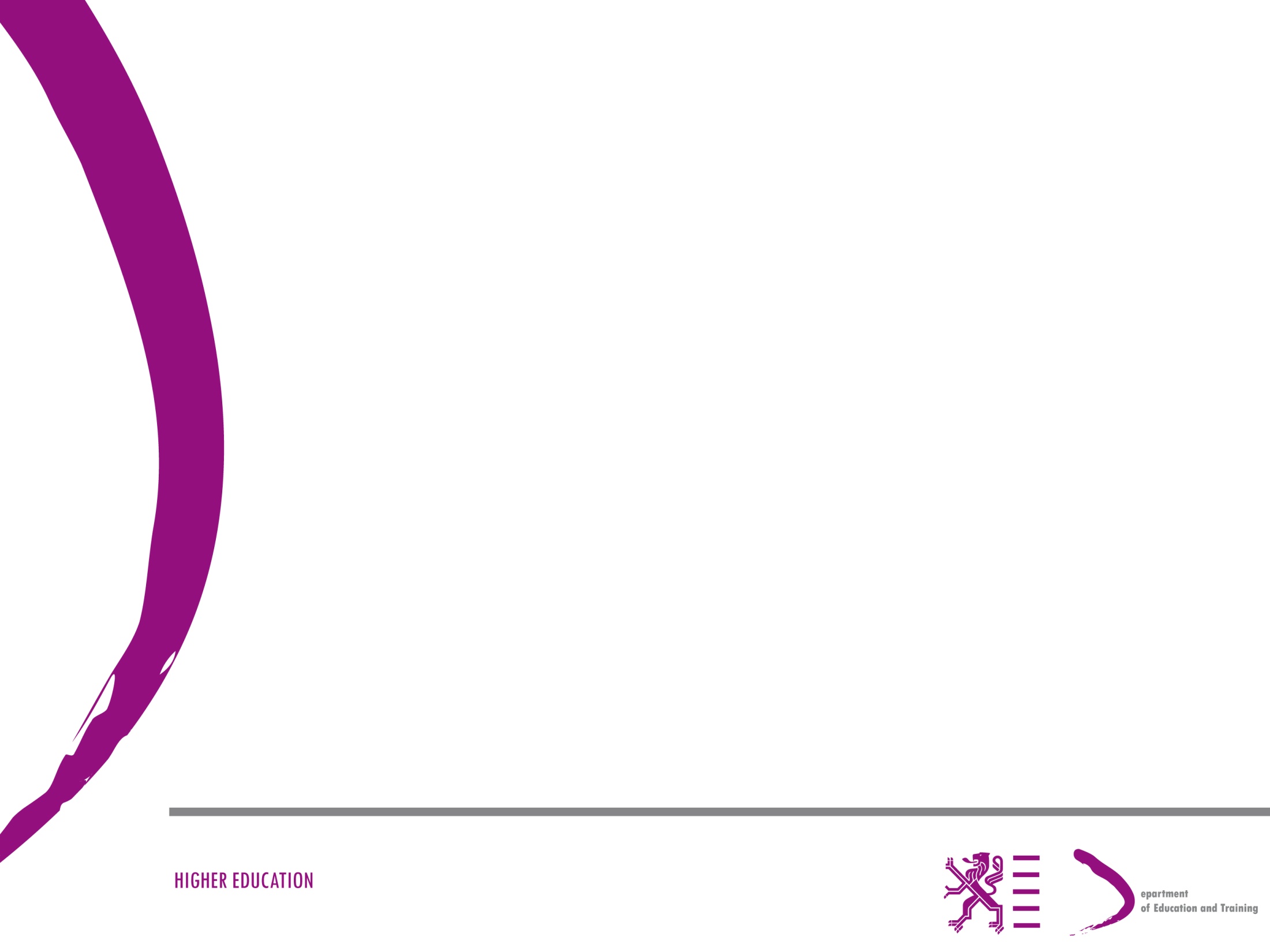 HE landscape
Binary system: Institutional: University Colleges and universities
Binary system: professional higher education (only bachelor degree courses) and academic higher education (bachelor and master degree courses)
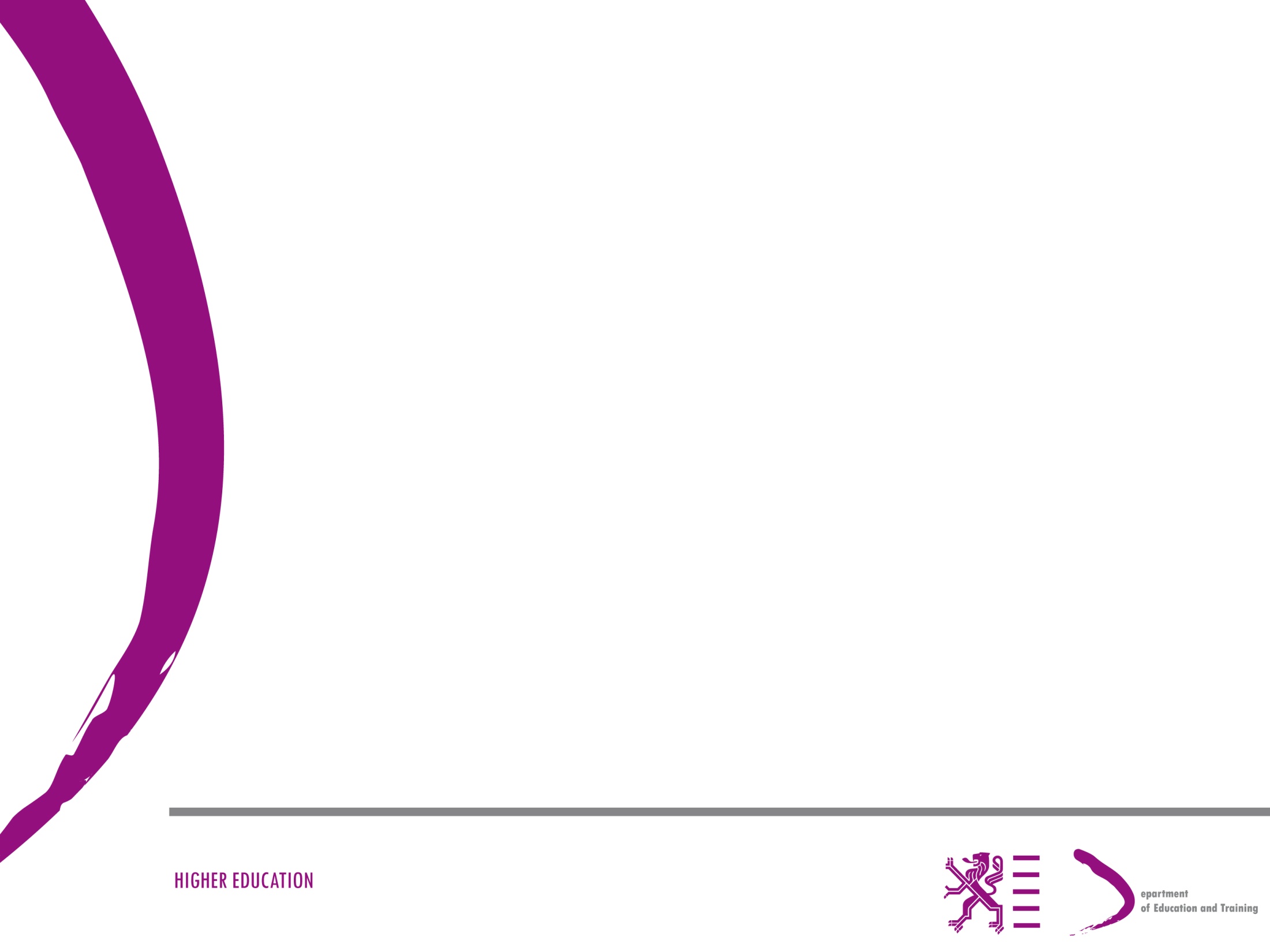 HE Landscape
22 university colleges
5 universities
1 transnational university
Some specialised HEI: business schools, protestant theology, …
Strategic research institutions: Biotechnology, nanotechnology, communication technology and Energy and environment technology
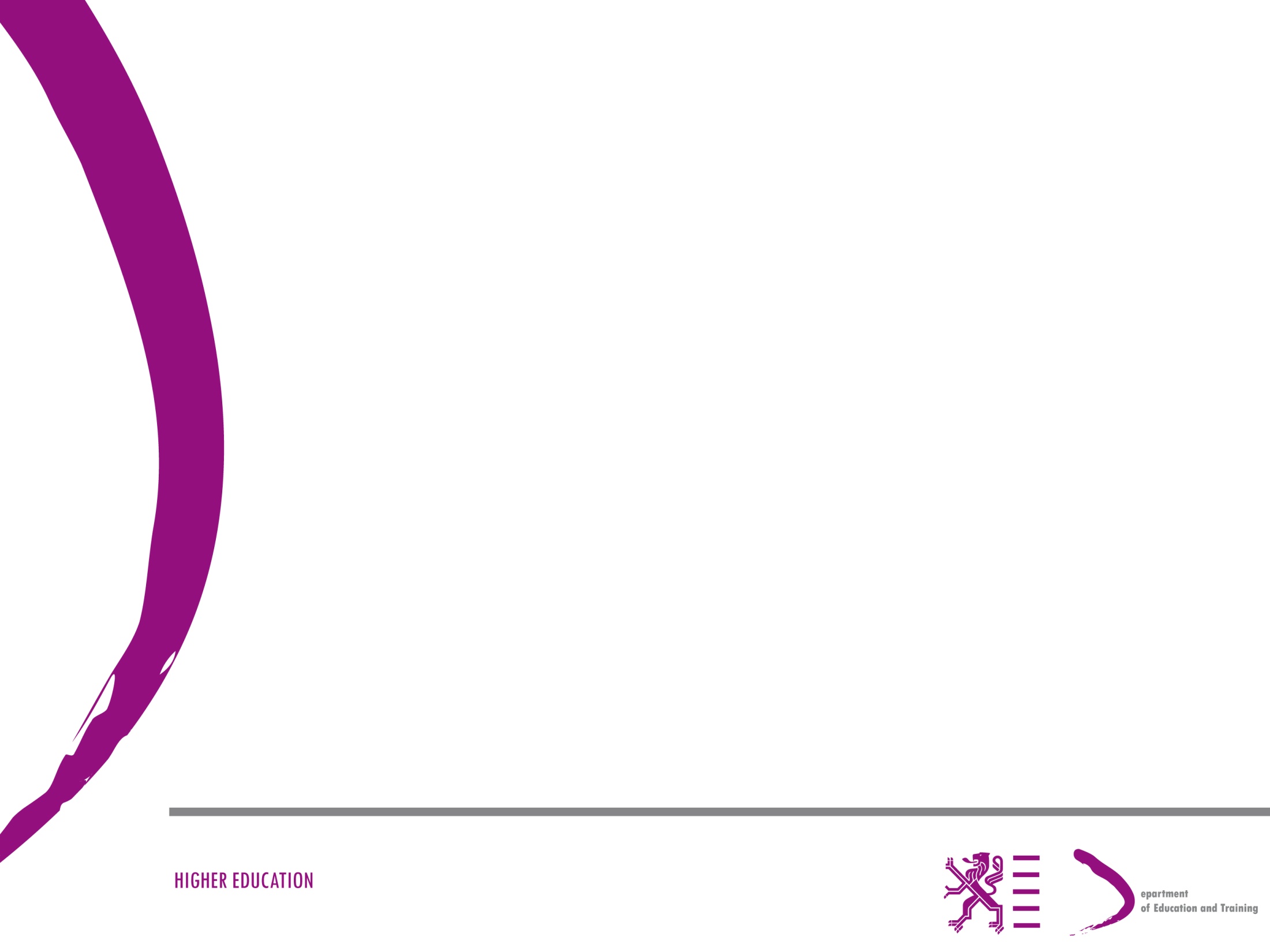 HE Landscape
University colleges: 
students (bachelor and master) : 123.000 (95.000 professional bachelor, 20.000 academic bachelor and 8.000 master)
and staff: 7.900 academic and teaching staff and 2.133 other staff
Universities: 
Students:  79.500(bachelor: 50.500 master: 29.000)
and staff: Full professors: 2.601; research and teaching assistants: 1880;  researchers and PhD students: 9.260; and 6.960 administrative and technical staff.
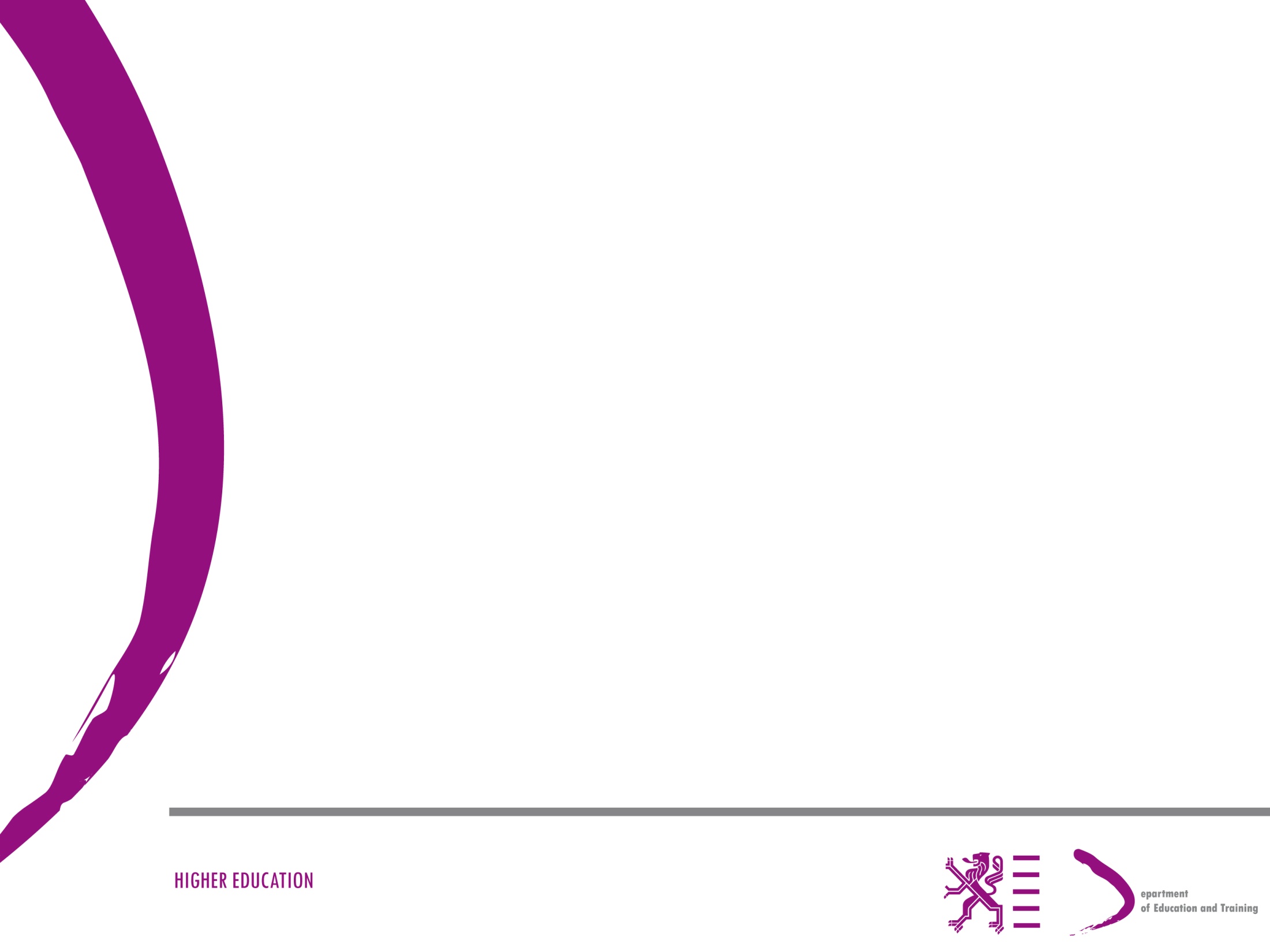 HE landscape - funding
Funding stream from the ministry of education: 
Teaching: parameters used for the allocation of the money: input and output (number of credits and diplomas); discipline related weighting factors, extra weighting factor for students with disabilities, students from lower socio-economic backgrounds and students combining working and learning (compensating for the extra facilities and provisions)
Research: parameters used for the allocation of the money: diplomas (bachelor, master and PhD), number of publications (with quality related weighting factors of the journals) and citations
Funding stream from the ministry of research and innovation: 
Parameters: diplomas (master and PhD), publications and citations, patents, revenues from contract research, revenu from EU-funding; spin-offs
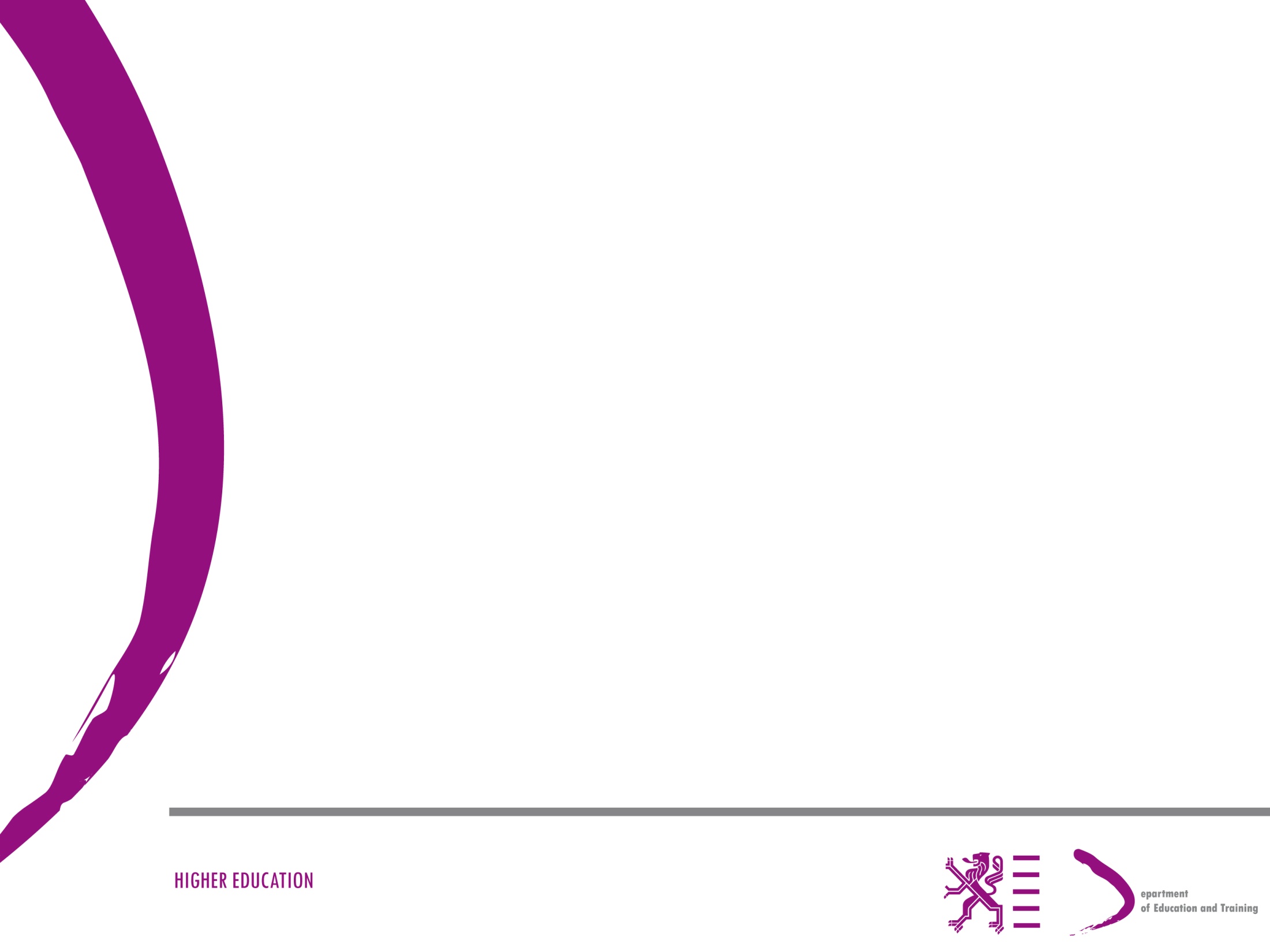 U-MAP
Pre-filling is going on and will be finished in March by using public information: student data base, annual accounts of the HEIs
Verification and completion of the data by the HEIs: April 
Completion of the mapping exercise
Mapping of Dutch and Flemish HEI and others ?
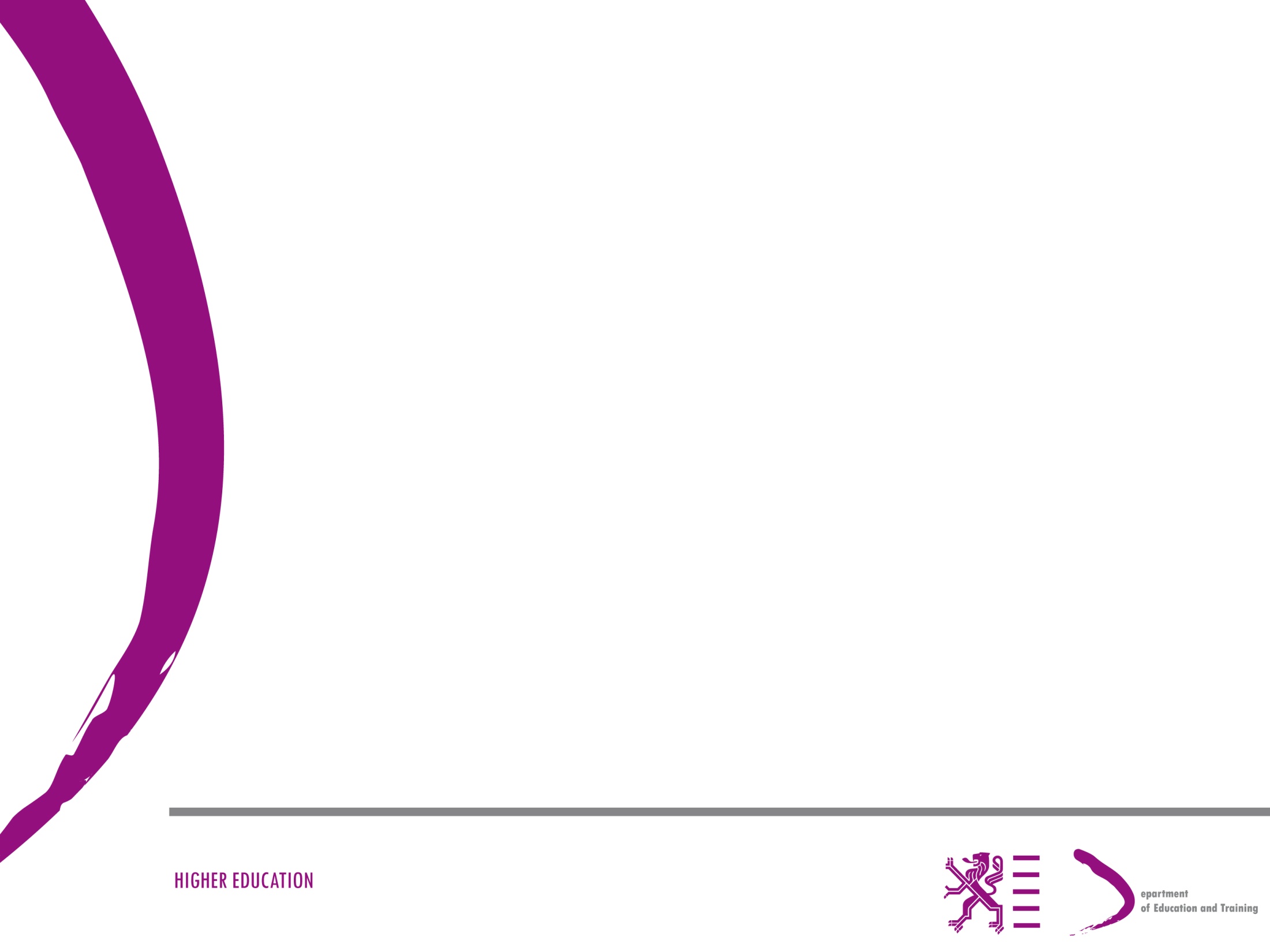 HE Policy
HE reform:  Changing HE landscape: 
transfer of the academic bachelor and master study programmes from the university colleges to the universities 
Development of associate degree programmes at the university colleges
Development of school of arts within university colleges
Leading to a changing profile of the university colleges and universities? Will this changing profile be reflected in U-Map? University colleges without master degree courses: exceptional in Europe? Impact on collaboration opportunities?
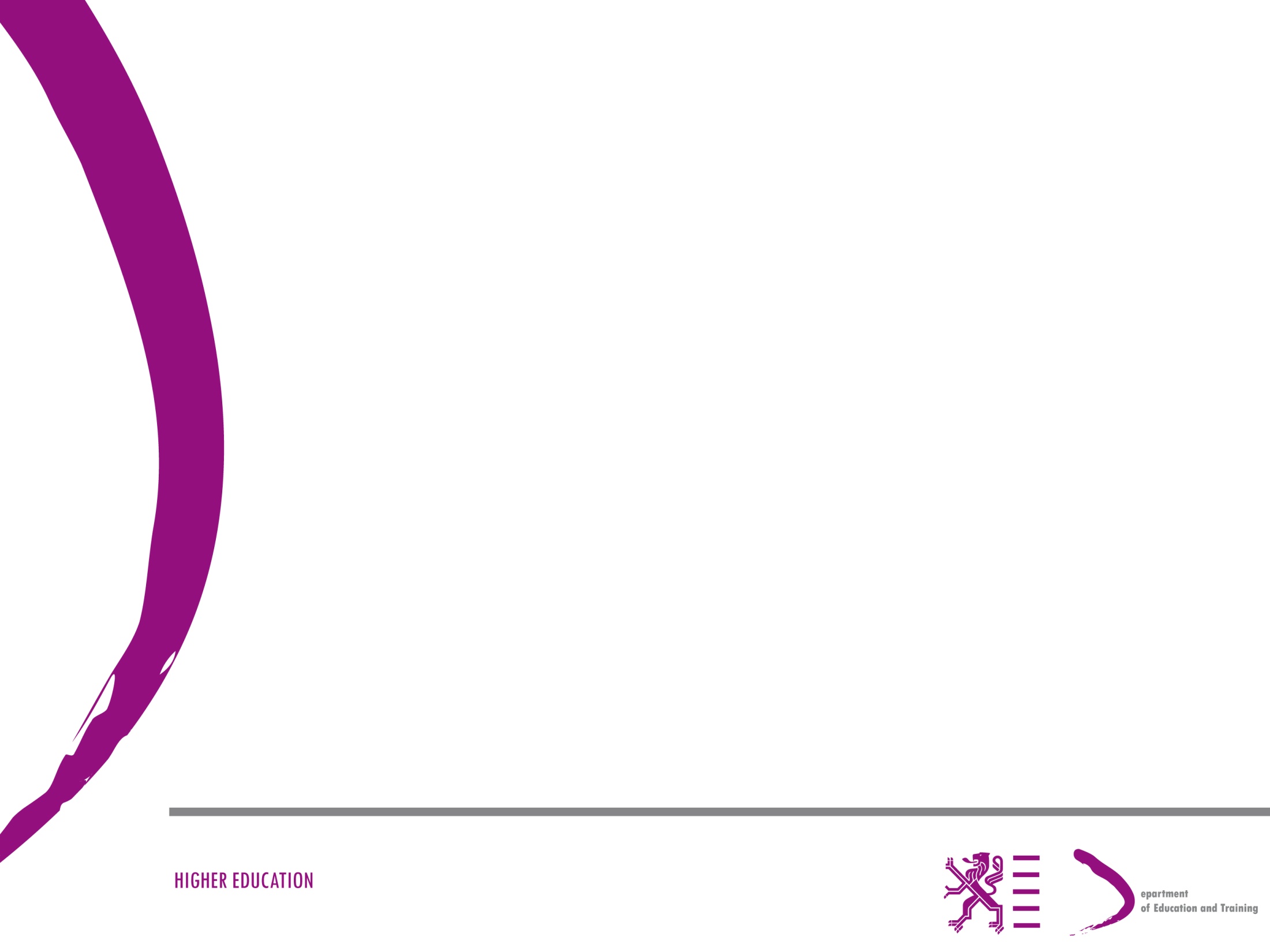 U-Map
What can we expect from U-MAP?

A better undestanding of our HE-landscape? 
Do we get another mapping than the mapping we know?
Do we get another picture of the diversity of Flemish HE?
An instrument for comparing and benchmarking similar HEI: University of Leuven and the University of Utrecht and the University of Oslo? The universities located in a capital (Brussels,  Amsterdam and Oslo)?
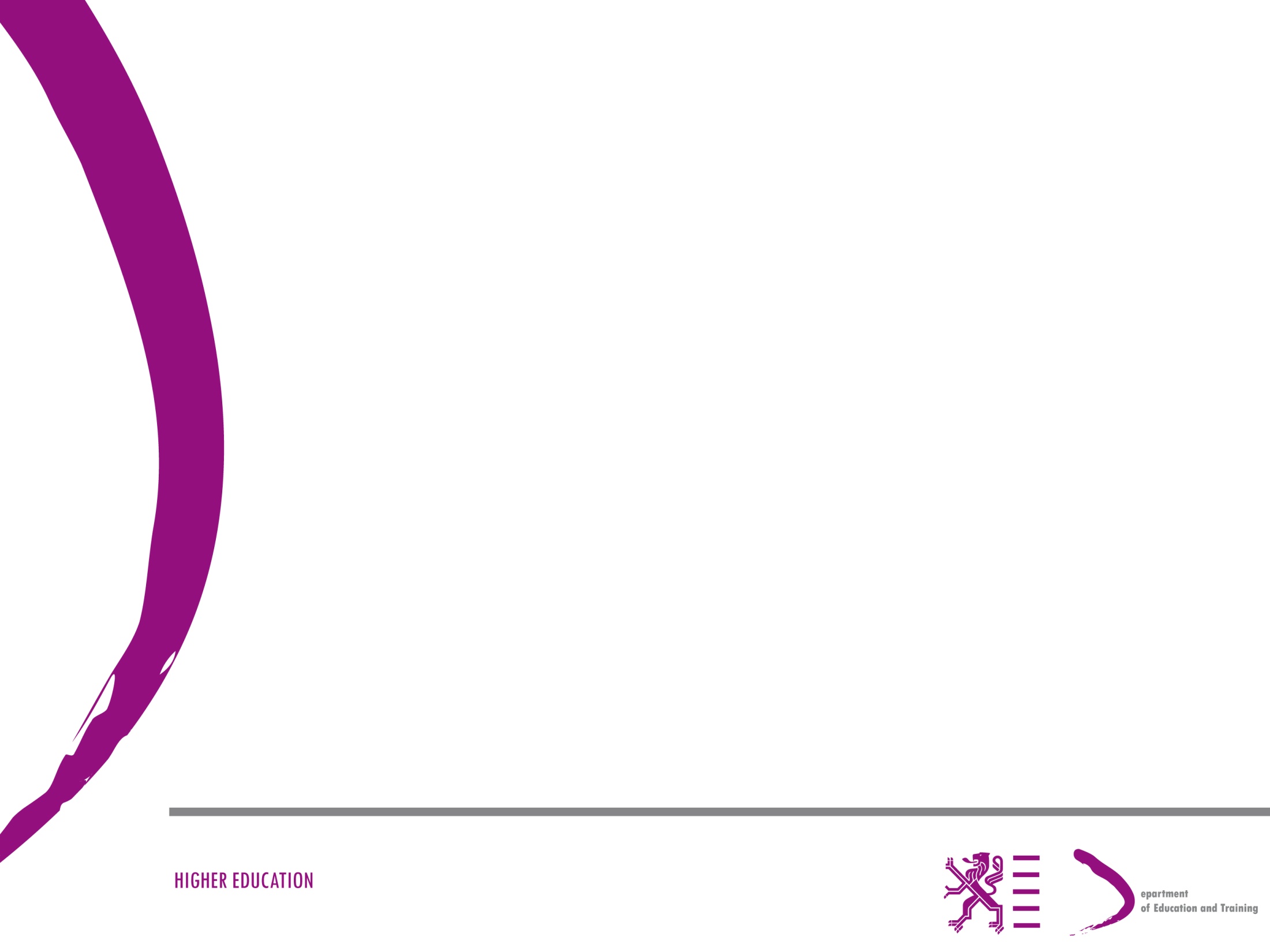 U-MAP
Use of U-Map for mapping higher education systems?
A starting point for benchmarking of individual HEIs
The impact of the use of performance-based parameters for the allocation of money : a form of mapping
Much more is needed in order to satisfy the information needs of the different audiences: the public, students, employers,
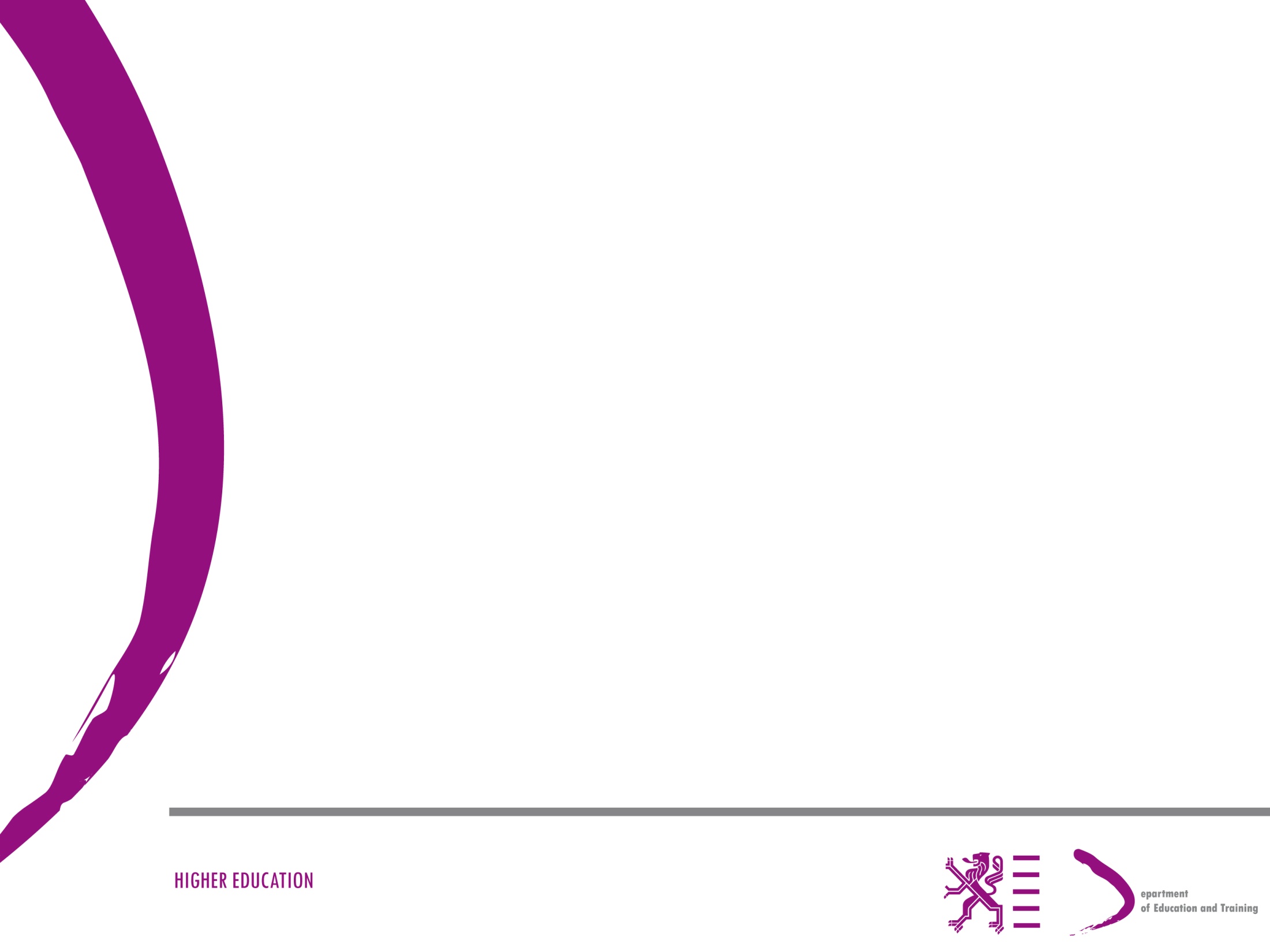 Thank You

Noel.vercruysse@ond.vlaanderen.be